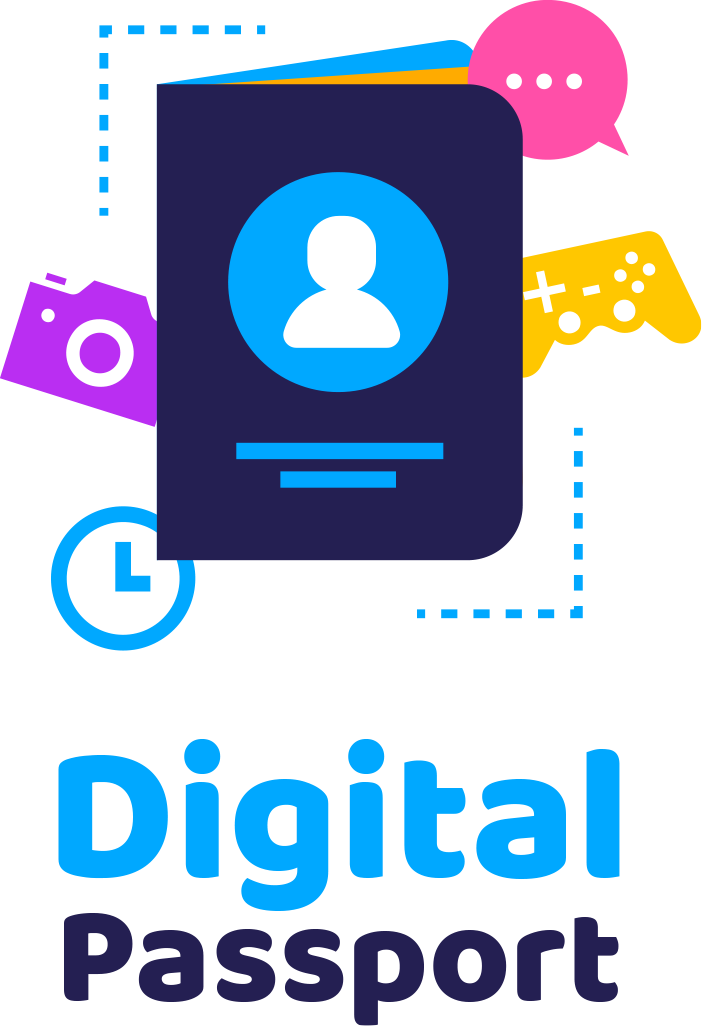 For children and young people
Helping children, young people and their carers make the most of technology through relationship building and communication 
Version 1, May 2021
1. What do you enjoy doing online?
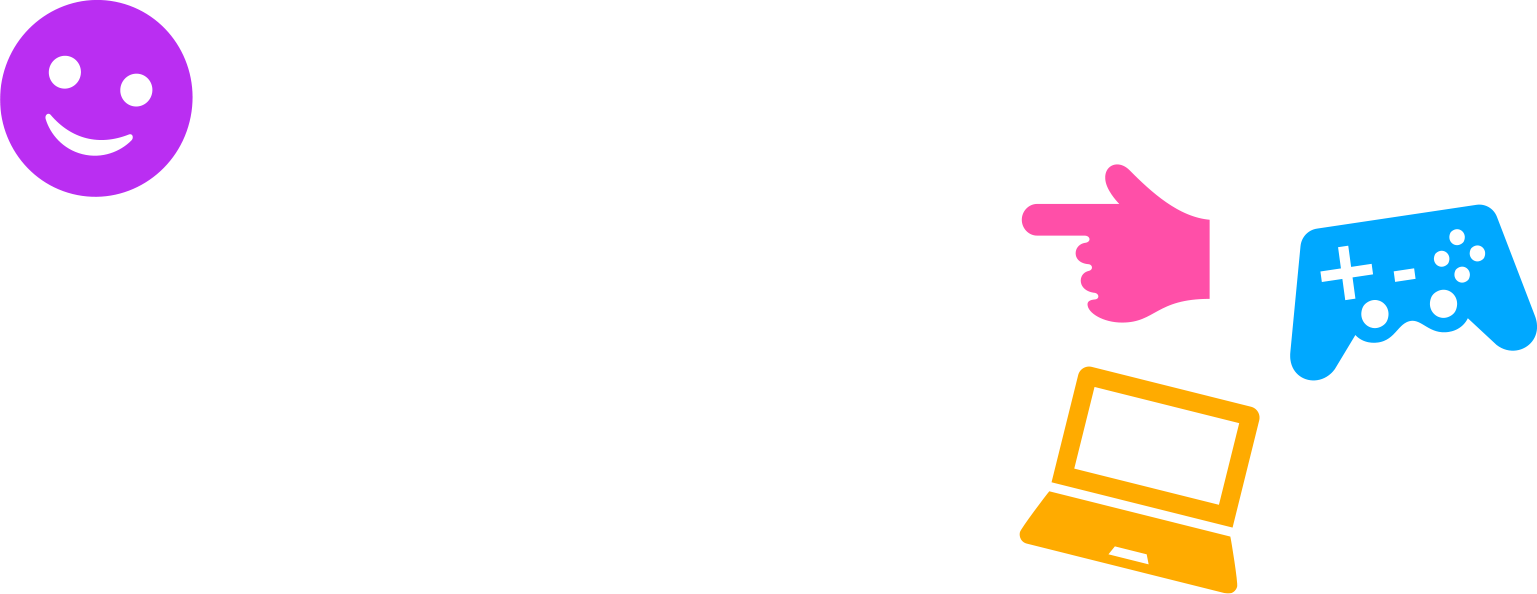 Enter text here:
This is your chance to say what you most enjoy doing online - your favourite games, websites, or activities. These may change, so you may want to change the list from time to time.
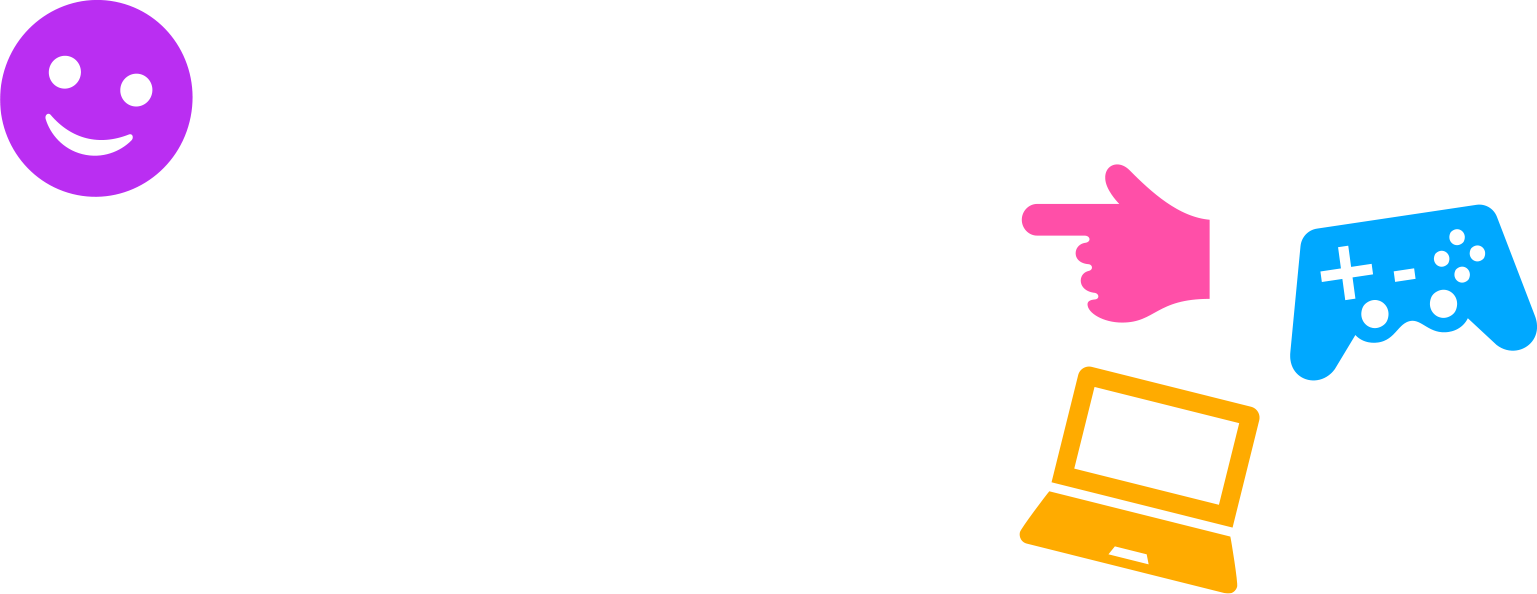 1. What do you enjoy doing online?
Can you tell us why they are important to you?
Can you tell us how much time you spend online doing each of the things you enjoy?
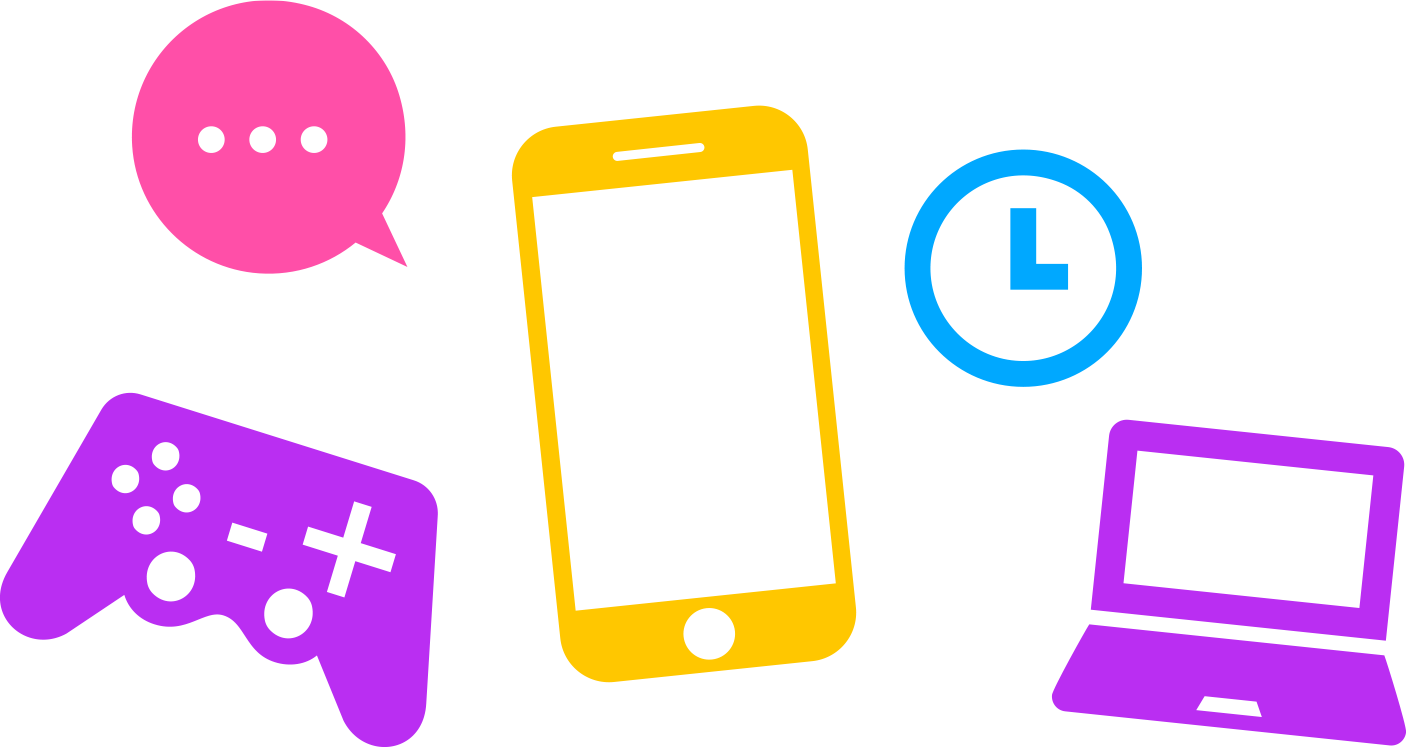 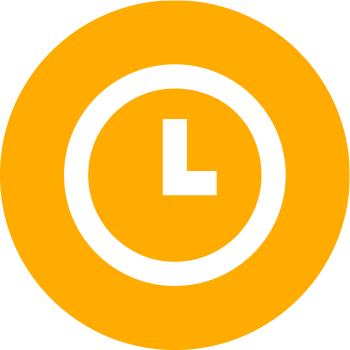 2. Which devices are you bringing with you?
Do you have any of these:
Maybe you don’t have any with you, that’s OK, but if you do, could you tick them here?
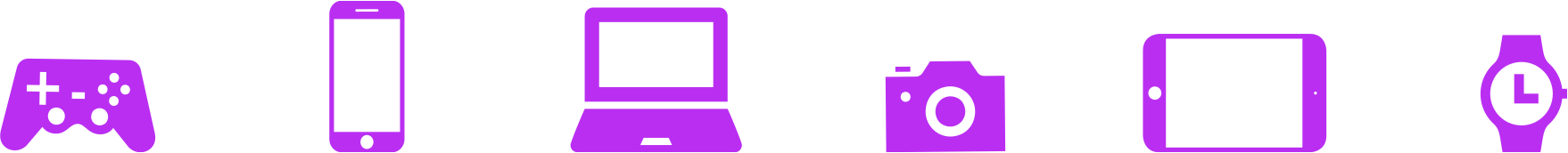 Other:
2. Which devices are you bringing with you?
Your carer will need to know who pays for a phone or whether a device like a laptop has been given to you by your school.
If you do know, write it here:
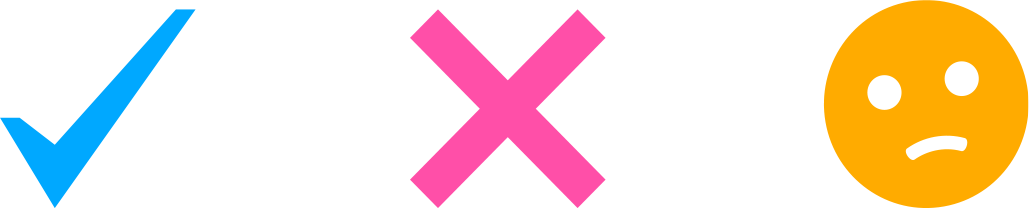 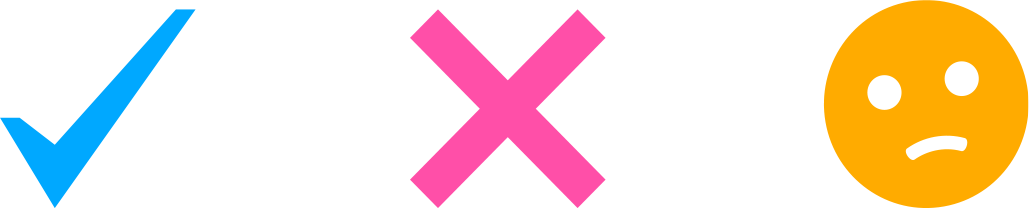 If you don’t know, tick here
I don’t have any devices
3. Any special requests or questions?
This Digital Passport will help you and your carer agree on how you can use the internet or a mobile phone. Is there something you would like to learn to do online or something you need help with?
I want to ask about:
I’d love to be able to:
4. Thinking about your digital life, what’s happening at the moment?
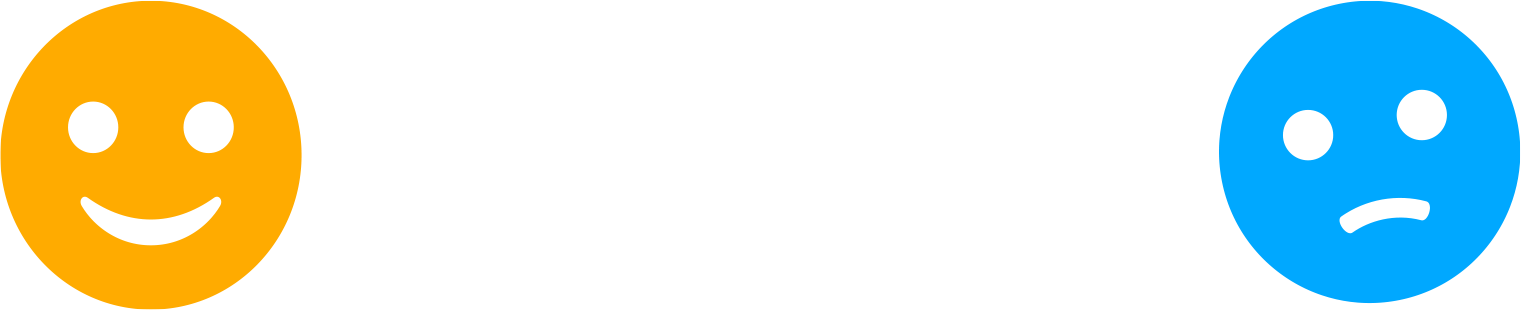 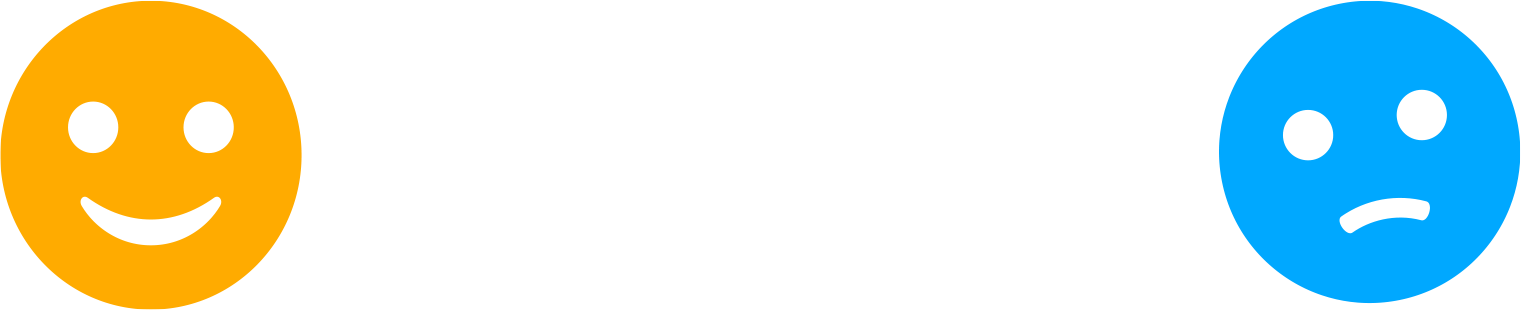 What’s going well?
What’s not going so well?
4. Thinking about your digital life, what’s happening at the moment?
Is there anything you wish your carer or another trusted adult knew about?
You can change this from time to time.
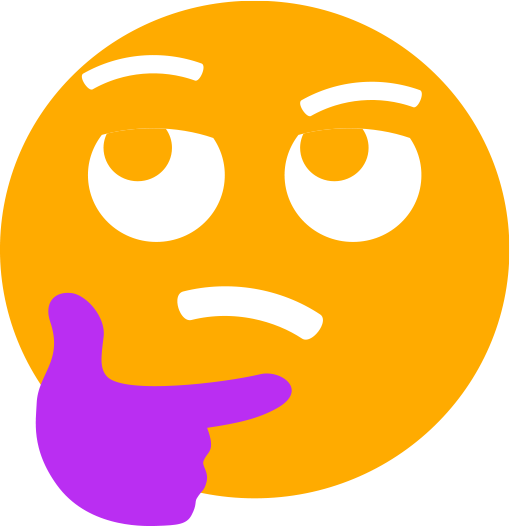 5. How comfortable are you about staying safe online?
Please pick one of these below:
I might need help with:
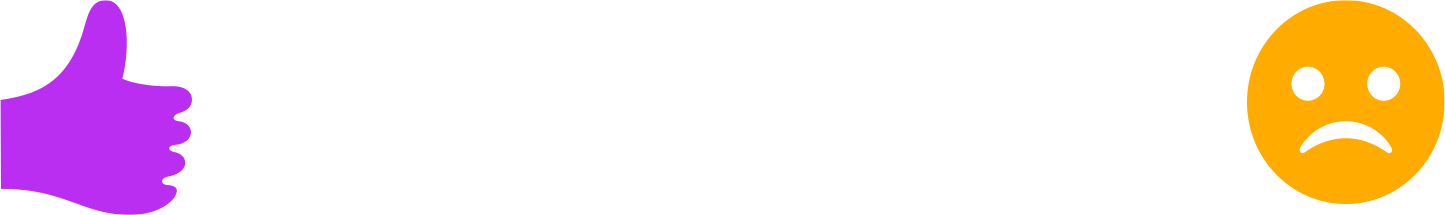 I manage OK most of the time
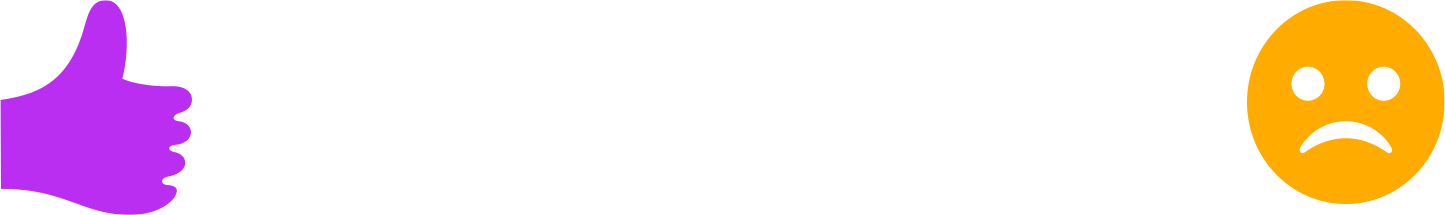 I understand that anyone can find they have a problem online or be in a hard situation and it is OK for me to ask for help if I am worried by anything online.
I have had a few problems
6. Are there any useful things you have learned about staying safe online?
Yes. Please give details:
No. Please add any comments that might be useful
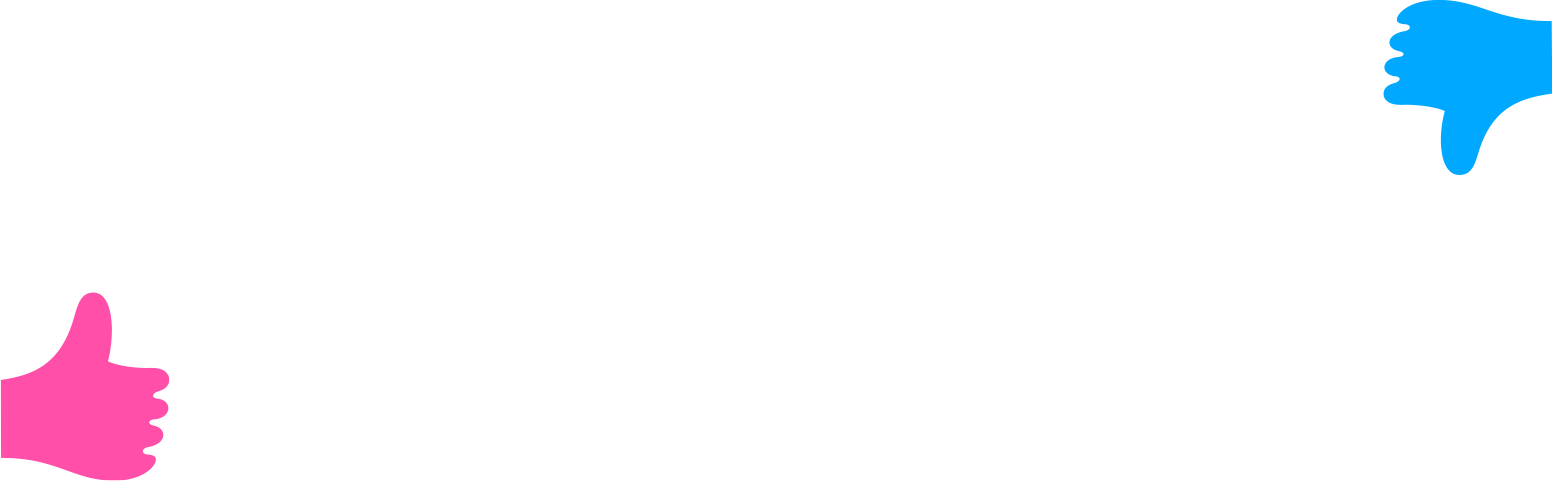 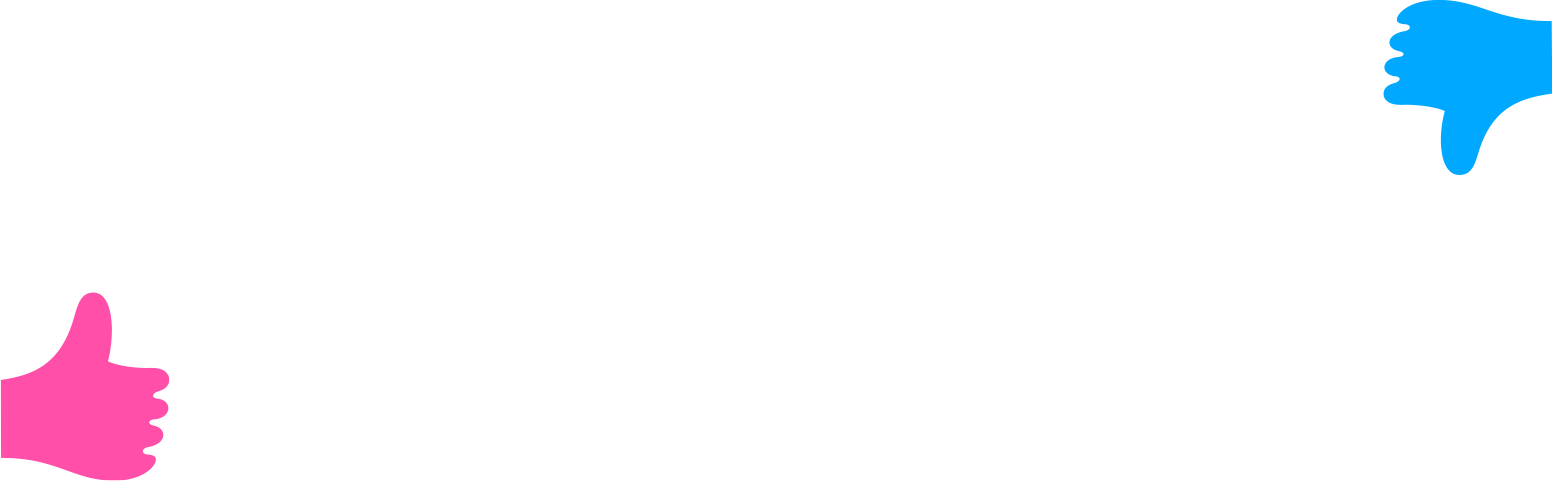 Not sure. Please add any comments that might be useful
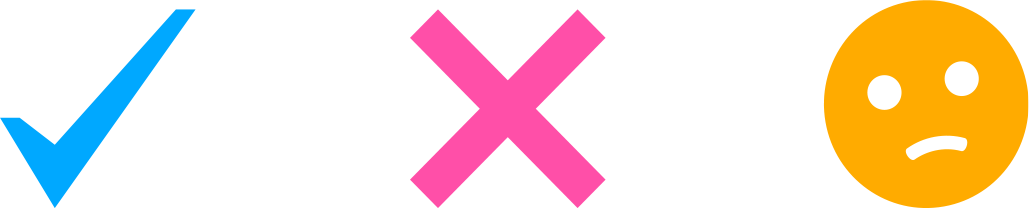 7. Have you ever had a scary or upsetting experience online?
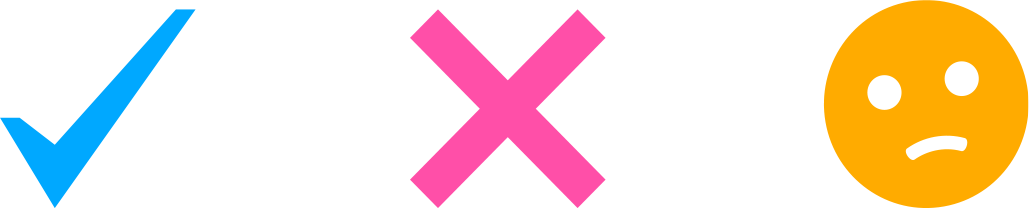 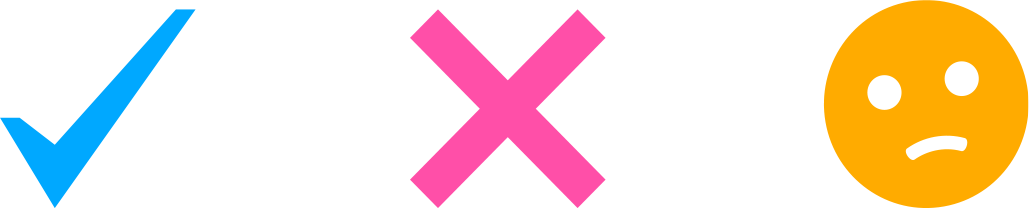 If yes, is it still happening?
Yes
No
Not sure
Yes
No
What support would be useful?
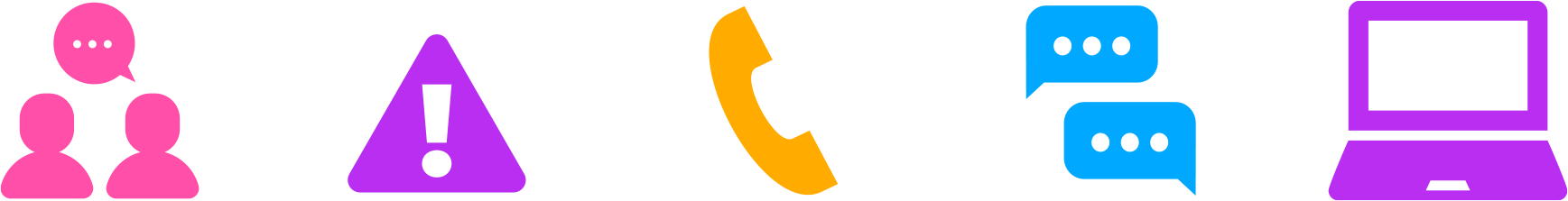 Face to face help
Learning how to report it online
Helplines to ring
Online chat services
Websites where I can browse for advice
8. Do you have any worries about anything happening online or on your phone?
If ever you feel this way, are there any adults you trust that you could talk to? You can remind yourself who they are here.
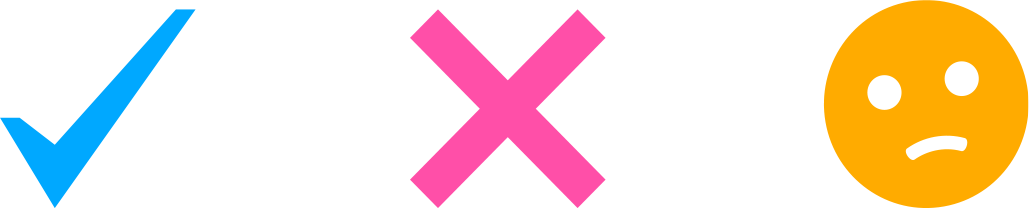 Yes
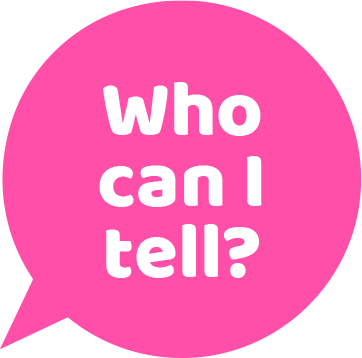 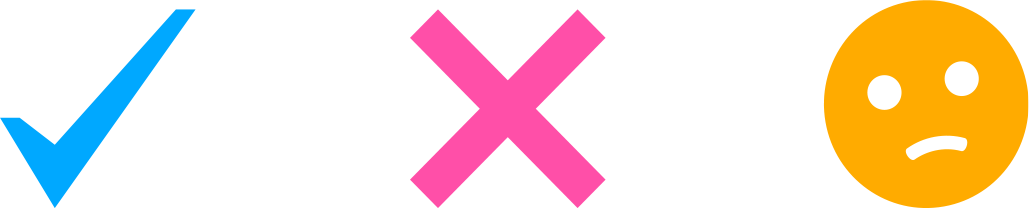 No
If you would prefer to talk to someone by phone or online, there are some helplines and websites you can use at this end of this document.
Our agreement about my digital life
When I can go online:
Devices I can use out of home:
Devices I can use at home:
What I have asked for:
What has my carer asked me to do:
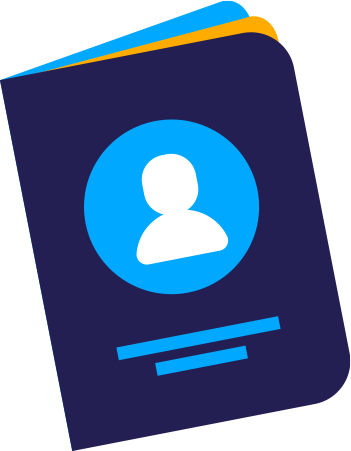 Our agreement about my digital life
There might be rules about who can contact me:
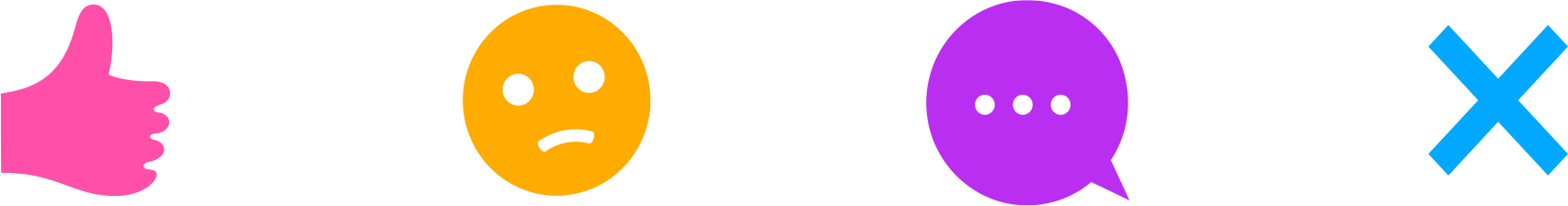 I know about these rules
I am not sure about the rules
This has not been discussed yet
There are no rules
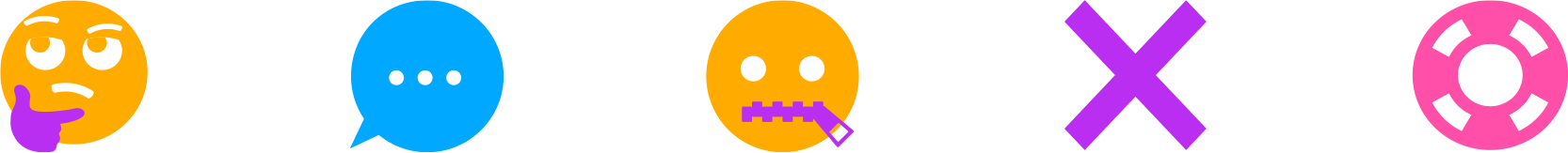 I would like to talkto someonenow
I don’t wantto talk about it, but I have had a bad experience online
Nothing like this has happened to me
What supportcan I get?
I might want to talk about it to someone
Our agreement about my digital life
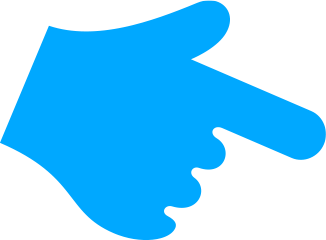 I will try to follow advice on how to stay safe online. This might be from my school or from my carer. If something makes me feel worried, I understand that I have a right to ask for help without being blamed or frightened of having my phone or device taken away.
Version number:
Date when I changed it:
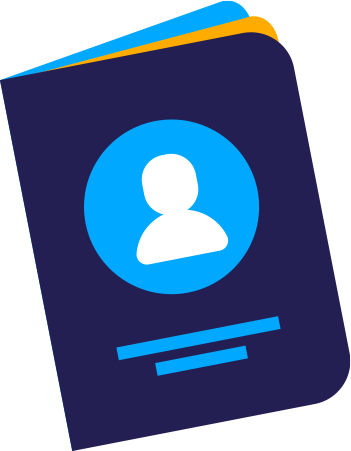